Research Article Analysis
Semester 		: VI
Credits		: 2 credits
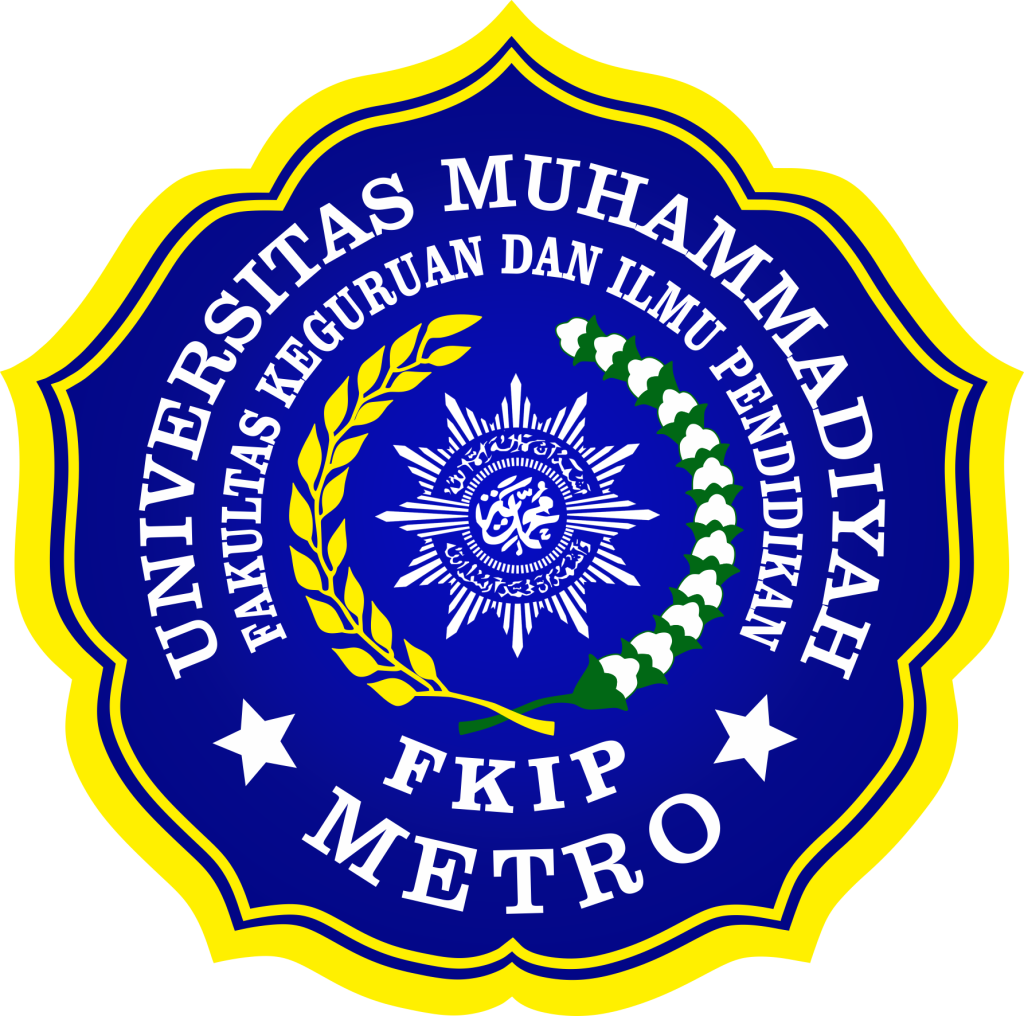 Dedy Subandowo, M.A.
mrdowoportal.weebly.comdedy.subandowo@ummetro.ac.id
English Education Study Program 
Faculty of Teacher Training and education 
Universitas Muhammadiyah Metro
March, 2024
1) Class overview
The primary emphasis of this course is on contemporary concerns associated with EFL. Throughout the course, students engage in a range of exercises specifically designed to enhance their research abilities and enable them to independently create an annotated bibliography on their chosen topic. Teaching-learning activities encompass several instructional methods, including lectures, workshops, interactive discussions, question-and-answer sessions, and reflective thinking exercises.
[Speaker Notes: The primary objective of this course is to facilitate students in illustrating the interplay between critical reading and critical writing within the research process. The primary objective of this programme is to cultivate and refine the abilities of the critical reader. This includes the ability to recognise and interpret various genres, situate primary texts within their respective cultural, historical, social, and political contexts, and analyse primary texts by drawing upon a diverse array of secondary sources that are contextual, critical, and theoretical in nature. The primary emphasis of this course is on contemporary concerns associated with EFL. Throughout the course, students engage in a range of exercises specifically designed to enhance their research abilities and enable them to independently create an annotated bibliography on their chosen topic. Teaching-learning activities encompass several instructional methods, including lectures, workshops, interactive discussions, question-and-answer sessions, and reflective thinking exercises.]
2) The course’ s goals
3) Learning methods
4) Course topics
5) Class Regulations
References